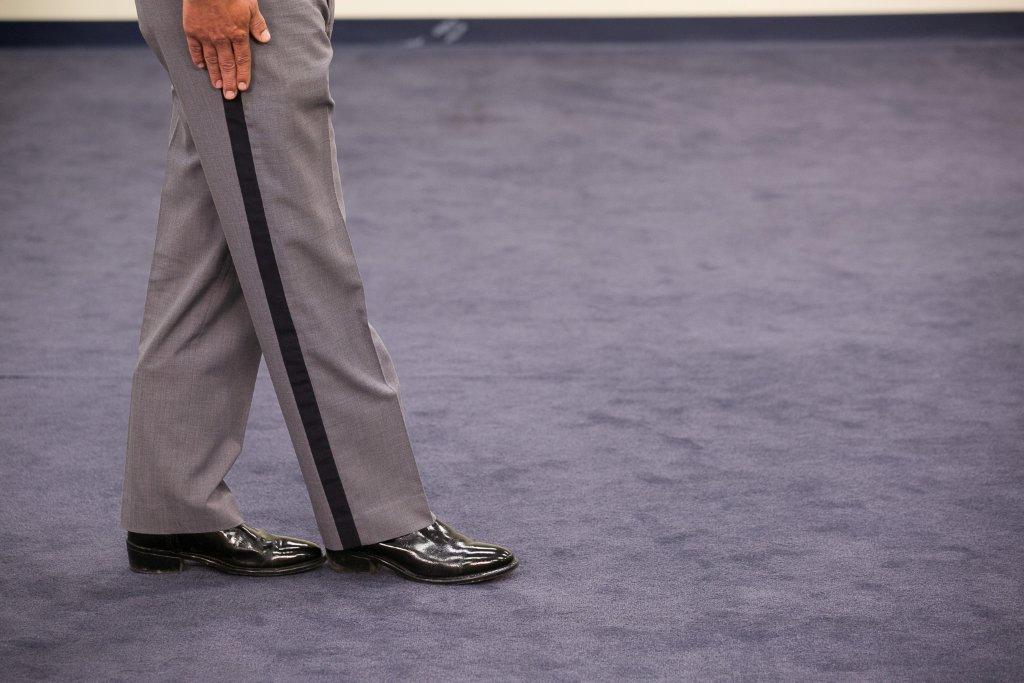 Session 9
SFST Demonstrations and Practice
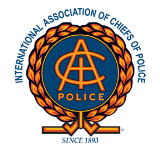 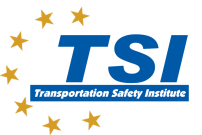 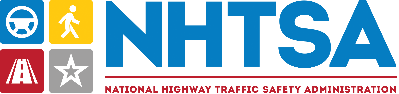 Learning Objective
Demonstrate appropriate administrative procedures for SFSTs
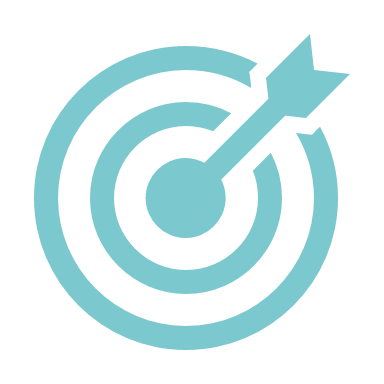 9-2
Instructor-Led Presentation
Three tests:
HGN and VGN
WAT
OLS
9-3
Procedures and Group Assignments
Practice procedures
HGN and VGN
WAT
OLS
Participants record each other’s performance
9-4
Questions?
9-5